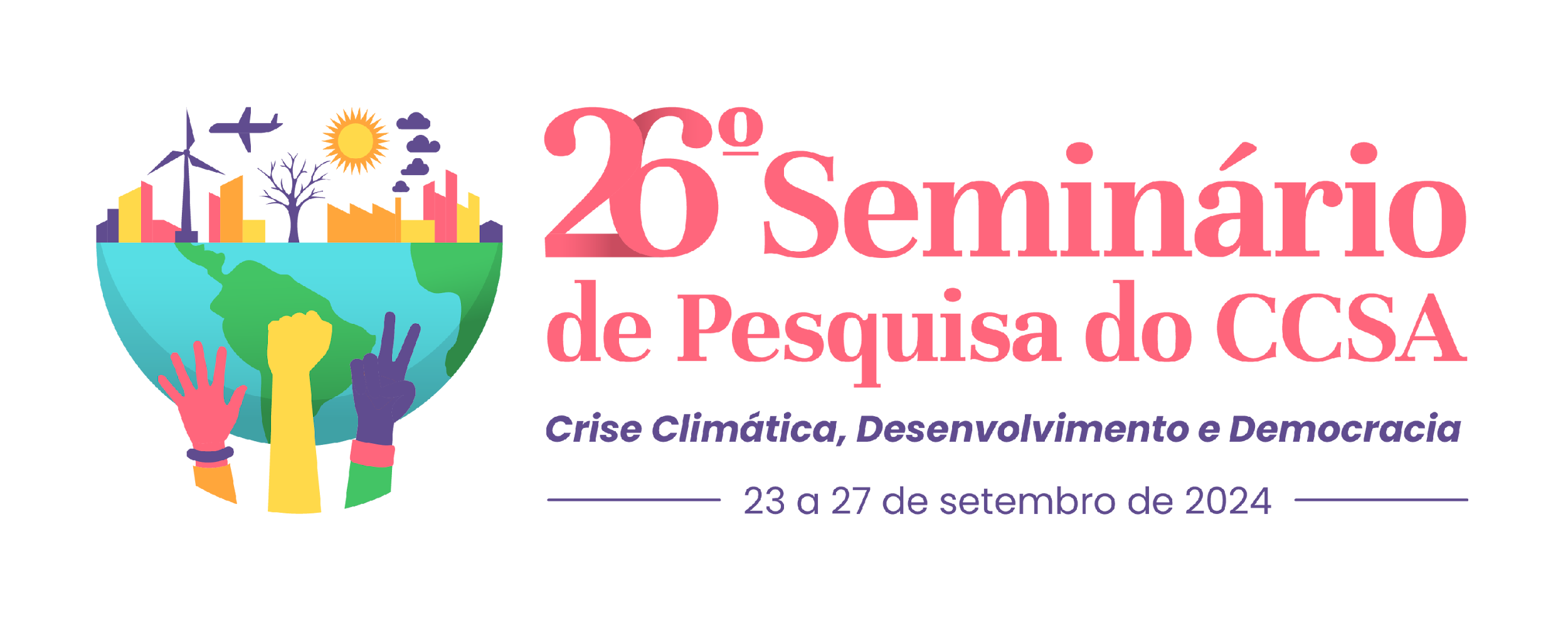 O JULGAMENTO DO TEMA DE REPERCUSSÃO GERAL Nº 1291 E SEUS EFEITOS SOBRE A RELAÇÃO DE TRABALHO UBERIZADO
Daviton Gurgel Guerra Fernandes, UFRN, daviton.gurgel@ufrn.br; Gelma dos Santos Ramos, UFRN, gelma.ramos.l@gmail.com; José Iago Rodrigues de Paiva, UFRN, iagorodrigues115@gmail.com; Petra de Andrade Matos Machado, UFRN, petra.machado.703@ufrn.edu.br.
Orientador: Prof. Dr. Zéu Palmeira Sobrinho, UFRN.
INTRODUÇÃO
A uberização, impulsionada pela digitalização e economia compartilhada, transforma as relações de trabalho em condições precárias e sem vínculos empregatícios claros. Segundo Ricardo Antunes (2020), essa transformação individualiza e invisibiliza essas relações, fazendo-as parecer prestações de serviço, quando na verdade, dissimula uma concreta forma diferenciada de assalariamento, que comporta a extração de mais-valor e a espoliação do trabalho. No judiciário brasileiro, o TST tem adotado uma posição no sentido de reconhecimento de vínculo empregatício, a despeito do desmonte histórico do Direito do Trabalho protagonizado pelo STF. Dessa forma, busca-se compreender como essa disparidade revela-se ameaçadora diante da iminência do Tema de Repercussão Geral nº 1291.
OBJETIVOS
Investigar como o julgamento do Tema de Repercussão Geral nº 1291 poderá se configurar como uma dura investida aos direitos dos trabalhadores de aplicativo, tendo em vista as tendências do STF do tratamento da questão.
METODOLOGIA
Trata-se de revisão bibliográfica com objetivo explicativo e abordagem qualitativa, focando em literatura especializada, artigos acadêmicos e decisões judiciais.
Imagem (caso seja oportuno)
RESULTADOS
Produzida no âmbito do Grupo de Estudos Sociedade e Trabalho - GESTO da UFRN, a pesquisa envolveu leituras e debates que elucidaram o potencial destrutivo do Tema de Repercussão Geral nº 1291 aos direitos dos trabalhadores ao se compreender como a Suprema Corte tem desqualificado a condição real de trabalhador de plataformas, o que favorece as empresas. O trabalho se debruçou sobre a compreensão de como o STF tem adotado um posicionamento que, em muitas decisões, reconhece a autonomia dos trabalhadores de plataformas digitais, como motoristas de aplicativos, em detrimento do reconhecimento de vínculos empregatícios. Uma decisão recente e relevante foi proferida em maio de 2023 pelo Ministro Alexandre de Moraes, em sede de Reclamação Constitucional, que reconheceu a natureza civil (autônoma) do contrato entre motoristas e empresas de plataforma, transferindo a competência para julgar esses casos da Justiça do Trabalho para a Justiça Comum​. A partir disso, buscou-se compreender como esse tipo de posicionamento poderá se refletir no julgamento do Tema de Repercussão Geral nº 1291, que visa uniformizar um entendimento acerca da questão.
Imagem (caso seja oportuno)
CONCLUSÃO
Com a exploração da literatura especializada e das mais recentes produções científicas sobre o tema, o presente trabalho apontou que, diante da tendência do STF pelo desmonte da proteção do trabalhador, o provável resultado do Tema de Repercussão Geral nº 1291 aponta para um cenário destruidor de direitos, precariamente conquistados em uma recente jurisprudência pelo reconhecimento de vínculo firmada no TST.
REFERÊNCIAS
ANTUNES, Ricardo (org.). Uberização, trabalho digital e indústria 4.0. 1. Ed. São Paulo:
Boitempo. 2020.
STF. Reclamação Constitucional (Rcl) 59.795/MG. Brasília: Supremo Tribunal Federal, 2023. Relator Min. Alexandre de Moraes. Disponível em: https://www.stf.jus.br/arquivo/cms/noticiaNoticiaStf/anexo/RCL5979510decisao_monocratica21.pdf Acesso em: 30 jul. 2024.